The Atlantic World,
1492–1800
Europeans explore and colonize the Americas, disrupting native civilizations, and build the slave trade to support plantations in the New World.
NEXT
The Atlantic World,
1492–1800
Spain Builds an American Empire
SECTION 1
SECTION 2
European Nations Settle North America
The Atlantic Slave Trade
SECTION 3
The Columbian Exchange and Global Trade
SECTION 4
NEXT
[Speaker Notes: These are my notes for slide 2]
Section 1
Spain Builds an AmericanEmpire
The voyages of Columbus prompt the Spanish toestablish colonies in the Americas.
NEXT
SECTION
1
Spain Builds an American Empire
The Voyages of Columbus
First Encounters
•	Genoese sea captain Christopher Columbus 
	reaches Americas (1492)
•	Thinks he is in East Indies, calls natives “los 
	indios”—Indians
•	Actually lands on an island, probably in the 
	Bahamas
•	Unable to find gold, he claims many islands for 
	Spain
•	In 1493, he sets out for the Americas again with a 
	large fleet
•	Spain aims to set up colonies—lands controlled by 
	a foreign nation
Continued . . .
NEXT
SECTION
1
continued The Voyages of Columbus
Other Explorers Take to the Seas
•	Pedro Álvares Cabral claims Brazil for Portugal 
	(1500)
•	Amerigo Vespucci identifies South America as new 
	continent (1501)
•	In 1507, German mapmaker names the continent 
	America 
•	Vasco Núñez de Balboa reaches the Pacific Ocean
•	Ferdinand Magellan leaves to sail around the world 
	(1519)
•	Magellan is killed, but some of his men return to 
	Spain in 1522
NEXT
SECTION
1
Spanish Conquests in Mexico
Conquistadors
•	In 1519, Hernando Cortés—Spanish adventurer—
	lands in Mexico 
•	He and others become known as conquistadors—
	Spanish conquerors
Cortés Conquers the Aztecs
•	Cortés and 600 men reach Aztec capital of 
	Tenochtitlán
•	By 1521, they conquer Aztec empire
•	Conquest aided by superior weapons, Native 
	American allies
•	European diseases wipe out large numbers of 
	Aztecs
NEXT
SECTION
1
Spanish Conquests in Peru
Another Conquistador
•	Spanish conqueror Francisco Pizarro leads force to 
	Peru in 1532
Pizarro Subdues the Inca
•	Pizarro kills Atahualpa—Inca ruler—and defeats the Inca
Spain’s Pattern of Conquest
•	Spanish men and Native American women have children
•	Result is large mestizo—mixed Spanish and native—
	population
•	Encomienda system—Spanish force Native Americans 
	to work for them
The Portuguese in Brazil
	In 1530s, Portuguese settle in Brazil, begin growing sugar
NEXT
SECTION
1
Spain’s Influence Expands
Growth of Spanish Power
•	Conquests in Americas bring great wealth to Spain
•	Spain enlarges its navy to protect ships carrying 
	treasure
Conquistadors Push North
•	Juan Ponce de León claims Florida for Spain (1513)
•	In 1540s, Francisco Coronado explores Southwest, 
	finds little gold
•	Catholic priests set up missions in Southwest
•	In early 1600s, Spanish establish capital of Santa Fe
NEXT
SECTION
1
Opposition to Spanish Rule
Protests Against Mistreatment
•	Catholic priests protest mistreatment of Native 
	Americans
African Slavery and Native Resistance
•	Spain abolishes encomienda system (1542)
•	Need for workers in mines and on farms met with 
	enslaved Africans 
•	Some Native Americans resist Spanish conquerors
•	In 1680, Popé leads rebellion against Spanish in 
	modern New Mexico
•	Spanish driven out, but return 12 years later to stay
NEXT
Section 2
European Nations Settle North America
Several European nations fight for control of North America, and England emerges victorious.
NEXT
SECTION
2
European Nations Settle North America
Competing Claims in North America
Other European Claims in North America
•	French, English, Dutch start colonies in North 
	America
Explorers Establish New France
•	Samuel de Champlain founds Quebec
•	New France—French colony in North America
•	New France includes Great Lakes and Mississippi 
	River valley
A Trading Empire
•	New France is very large but has few inhabitants
•	Main activity of the colony is the fur trade
NEXT
SECTION
2
The English Arrive in North America
The First English Colony
•	King James permits investors to start North 
	American colony
•	In 1607, colonists found Jamestown—English 
	settlement in Virginia
The Settlement at Jamestown
•	Early years very difficult; many die, but settlement 
	takes hold
Puritans Create a “New England”
•	Pilgrims—group persecuted for religion—found 
	Plymouth in 1620
•	Puritans—group seeking religious freedom—settle 
	in Massachusetts
•	Many families in Massachusetts colony, 
	which begins to grow
Continued . . .
NEXT
SECTION
2
continued The English Arrive in North America
The Dutch Found New Netherland
•	In 1609, Henry Hudson explores waterways for 
	Dutch
•	Dutch claim land, found New Netherland—now 
	Albany and New York City
•	Dutch focus on fur trade; welcome settlers from other 
	lands
Colonizing the Caribbean
•	European nations also start colonies in Caribbean
•	Large cotton, sugar plantations worked by enslaved 
	Africans
NEXT
SECTION
2
The Struggle for North America
The English Oust the Dutch
•	New Netherland splits northern, southern English 
	colonies
•	In 1664, English force Dutch colonists to 
	surrender control
•	By 1750, about 1.2 million English settlers in 13 
	colonies
England Battles France
•	English settlers, pushing west, collide with French 
	possessions
•	French and Indian War—part of Seven Years’ 
	War—begins (1754)
•	In 1763, France loses to Britain, gives up its 
	American colonies
NEXT
SECTION
2
Native Americans Respond
A Strained Relationship
•	French and Dutch fur traders get along well with 
	Native Americans
•	English settlers and Native Americans disagree 
	over land, religion
Settlers and Native Americans Battle
•	Hostility often breaks out into war
•	Native American ruler Metacom launches attacks 
	on colonists in 1675
Natives Fall to Disease
•	Wars are less deadly to Native Americans than 
	European diseases
•	Colonists use enslaved Africans to work in place of 
	Native Americans
NEXT
Section 3
The Atlantic Slave Trade
To meet their growing labor needs, Europeans enslave millions of Africans in the Americas.
NEXT
SECTION
3
The Atlantic Slave Trade
The Causes of African Slavery
Slavery in Africa
•	Slavery has existed in Africa for centuries, but been 
	minor practice
•	Spread of Islam produces more slavery in Africa
•	In African, Muslim lands, slaves have some rights
The Demand for Africans
•	Need for workers in Americas raises demand for 
	enslaved Africans
•	Africans withstand diseases, have farming skills, 
	unlikely to escape
•	Atlantic slave trade—forced movement of many 
	Africans to Americas
Continued . . .
NEXT
SECTION
3
continued The Causes of African Slavery
Spain and Portugal Lead the Way
•	By 1650, about 300,000 enslaved Africans in 
	Spanish colonies
•	Portugal brings many more slaves to sugar 
	plantations in Brazil
NEXT
SECTION
3
Slavery Spreads Throughout the Americas
England Dominates the Slave Trade
•	From 1690 to 1807, England dominates slave 
	trade
•	About 400,000 enslaved Africans brought to 
	North American colonies
African Cooperation and Resistance
•	Many African rulers capture people to be sold into 
	slavery
•	Later, some rulers protest the trade
NEXT
SECTION
3
A Forced Journey
The Triangular Trade
•	Triangular trade—trade network linking Europe, 
	Africa, Americas
•	One trade route:
	-	manufactured goods move from Europe to 
		Africa
	-	people move from Africa to Americas
	-	sugar, coffee, tobacco move from Americas to 
		Europe
The Middle Passage
•	Voyage of enslaved Africans to Americas known as 
	the middle passage
•	As many as 20 percent of Africans die on these 
	journeys
NEXT
SECTION
3
Slavery in the Americas
A Harsh Life
•	In Americas, captured Africans sold at auction to 
	highest bidder
•	Life is difficult: long work hours; poor food, 
	housing, clothing
Resistance and Rebellion
•	Africans maintain musical, cultural traditions
•	Some resist by breaking tools or working slowly
•	Some run away or take part in revolts
NEXT
SECTION
3
Consequences of the Slave Trade
Results in Africa and the Americas
•	African societies suffer from loss of so many 
	people
•	African families disrupted
•	In Americas, labor of enslaved people helps build 
	new societies 
•	Enslaved Africans affect culture in Americas
•	Population in Americas changes
NEXT
Section 4
The Columbian Exchange
and Global Trade
The colonization of the Americas introduces new items into Eastern and Western hemispheres.
NEXT
SECTION
4
The Columbian Exchange andGlobal Trade
The Columbian Exhange
The Columbian Exchange
•	Columbian Exchange—global transfer of food, 
	plants, animals
•	Corn, potatoes from Americas become crops in 
	Eastern Hemisphere 
•	New animals, plants introduced by Europeans take 
	hold in Americas
•	European diseases kill millions of Native Americans
NEXT
SECTION
4
Global Trade
Changing Economies
•	Wealth from Americas, growth of trade changes 
	business in Europe
The Rise of Capitalism
•	New economic system—capitalism—based on 
	private property, profit
•	Increase in business leads to inflation—rising 
	prices—in Europe
•	Hauls of gold, silver from Americas cause high 
	inflation in Spain
Joint-Stock Companies
•	Joint-stock company lets investors share risk, 
	profits of business
•	These companies help fund colonies in America
NEXT
SECTION
4
The Growth of Mercantilism
New Economic Policy
•	Policy of mercantilism emphasizes national 
	wealth as source of power
Balance of Trade
•	One way for nation to increase wealth: gather gold, 
	silver
•	Favorable balance of trade when nation sells 
	more goods than it buys
•	Colonies provide raw materials that home country 
	uses to make goods
Continued . . .
NEXT
SECTION
4
continued The Growth of Mercantilism
Economic Revolution Changes European 
Society
•	Economic changes spur growth of towns, rise of 
	merchant class
•	Still, most people are poor and live in rural areas
NEXT
This is the end of the chapter presentation of lecture notes. Click the HOME or EXIT button.
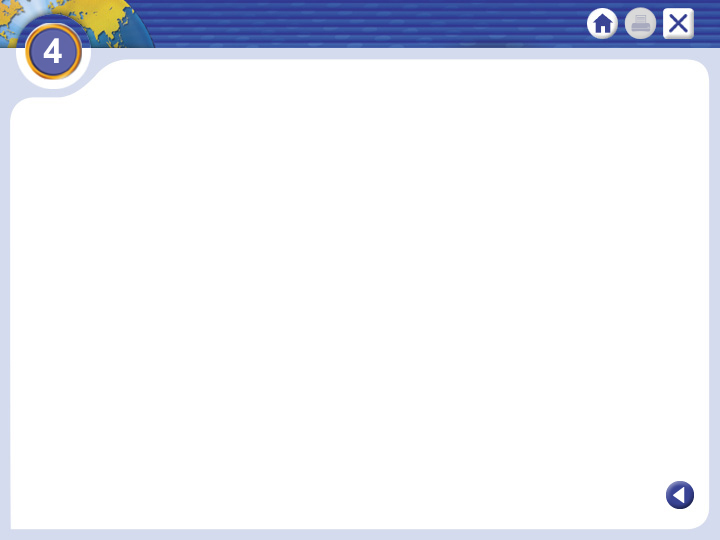 Print Slide Show
1.  On the File menu, select Print
2.  In the pop-up menu, select Microsoft PowerPointIf the dialog box does not include this pop-up, continue to step 4
3.  In the Print what box, choose the presentation format you want to print: slides, notes, handouts, or outline
4. Click the Print button to print the PowerPoint presentation
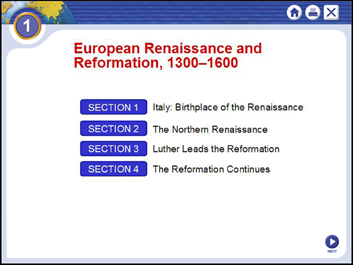 BACK